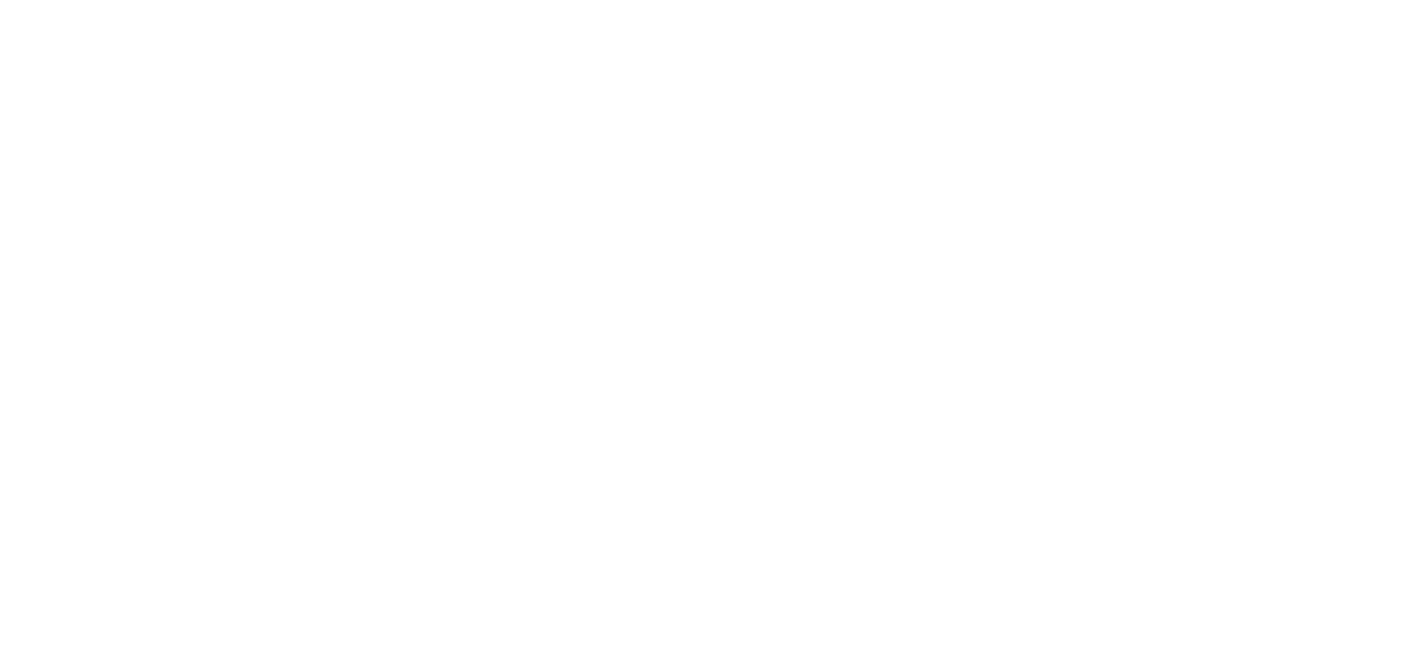 BUILDING A NEW DATA PROCESSING SYSTEM
Training Meeting
NG-Croce

Monday 12th May - Thursday 15th May
Medicina Radiotelescopes
IRA - Bologna
Giovanni Naldi
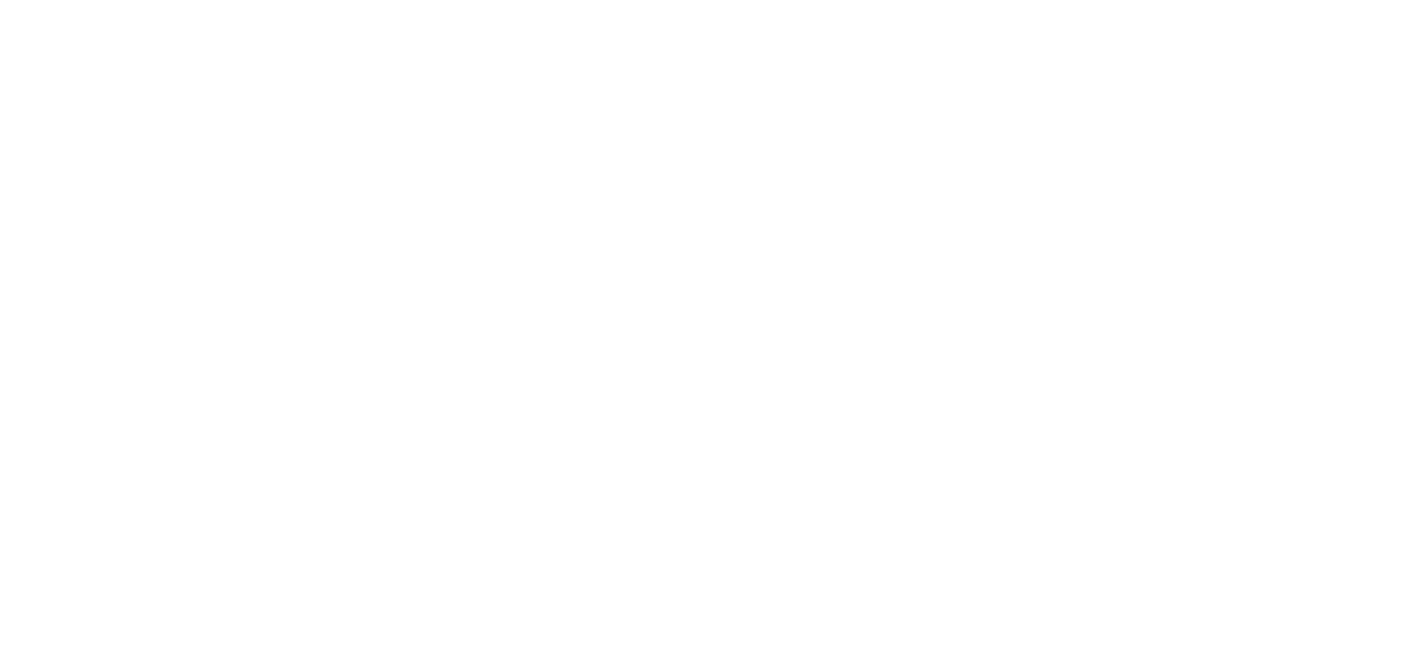 Outline
Review of the task’s purposes
Hardware components of the system:
Back-end boards
HPC Cluster
Contracts for development activities:
Firmware
Software
Other ongoing activities
Conclusions
Missione 4 • Istruzione e Ricerca
Missione 4 • Istruzione e Ricerca
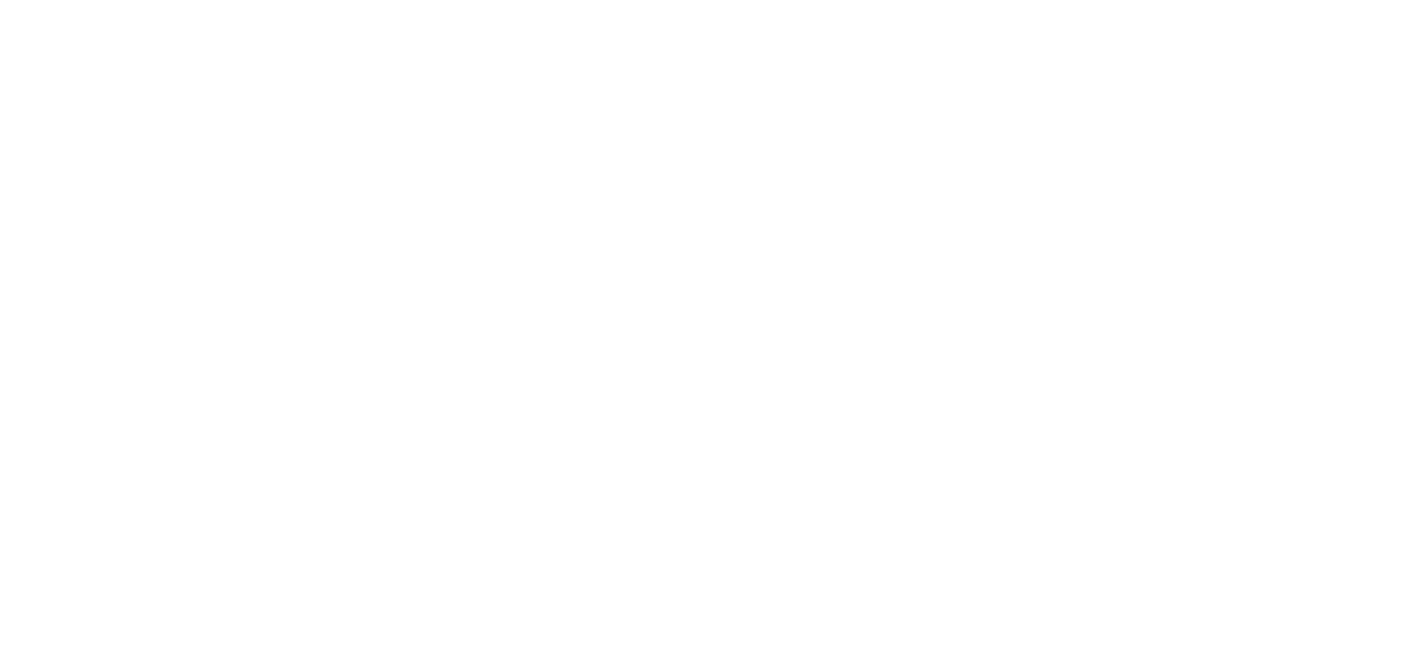 Goal of the Task
To equip the upgraded Northern Cross Radiotelescope with a new digital acquisition and processing system for data coming from both arms (North-South and East-West) 
 System components:  
 FPGA boards (digital backend)
 High Performance Computing (HPC) cluster 
Software/Firmware Development
 Applications:  
 monitoring of LEO space objects 
     (space debris, SD)
 detection of the Fast Radio Bursts (FRBs) 
     radio transients
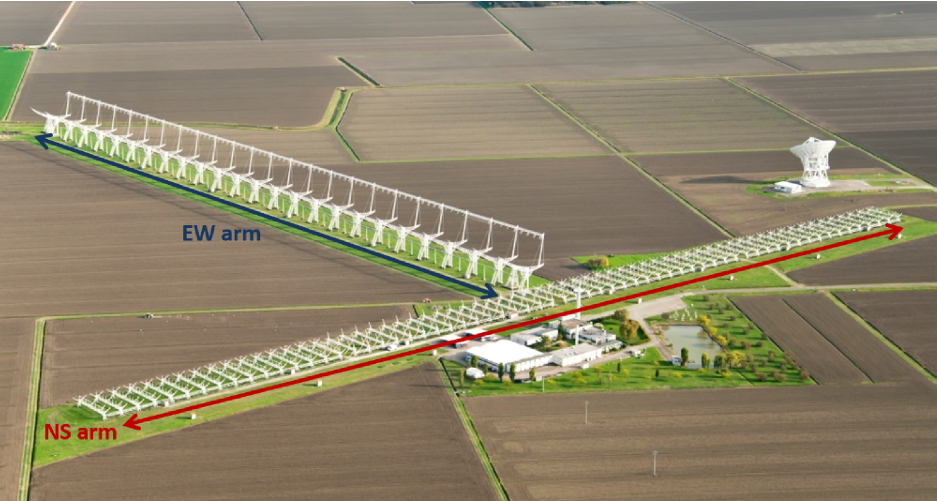 Missione 4 • Istruzione e Ricerca
Missione 4 • Istruzione e Ricerca
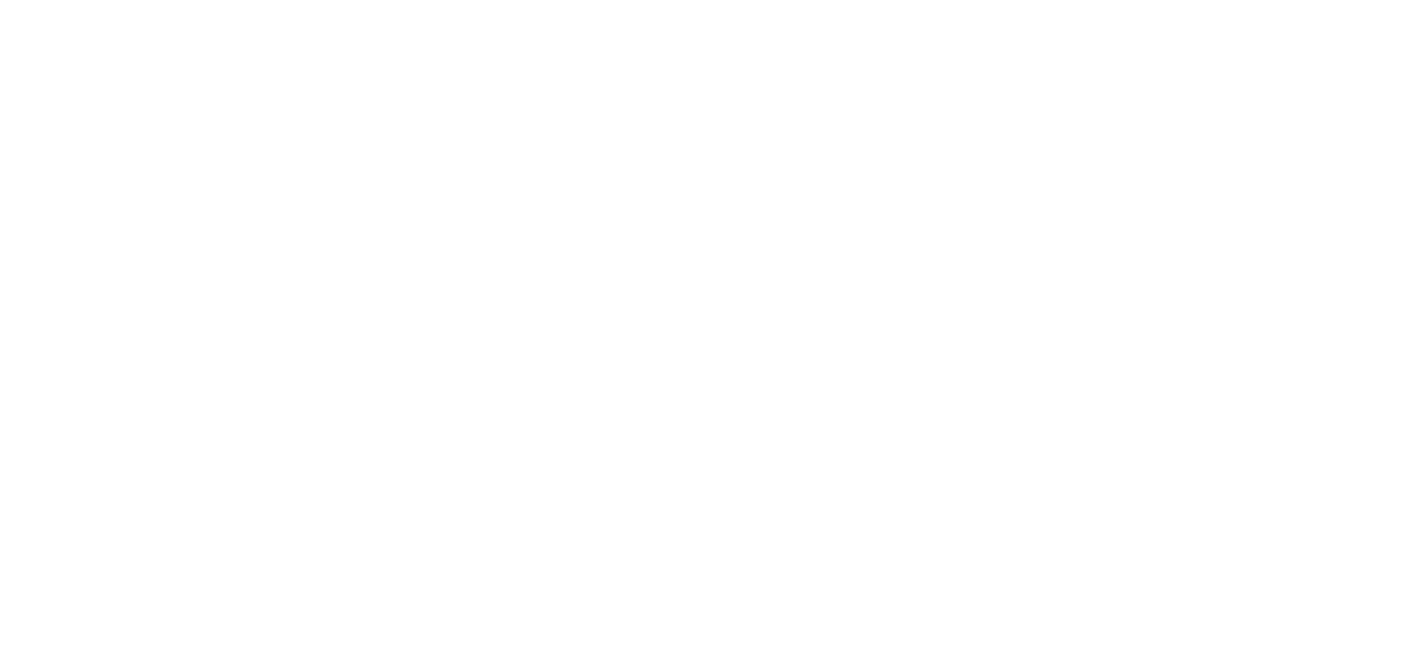 General Scheme
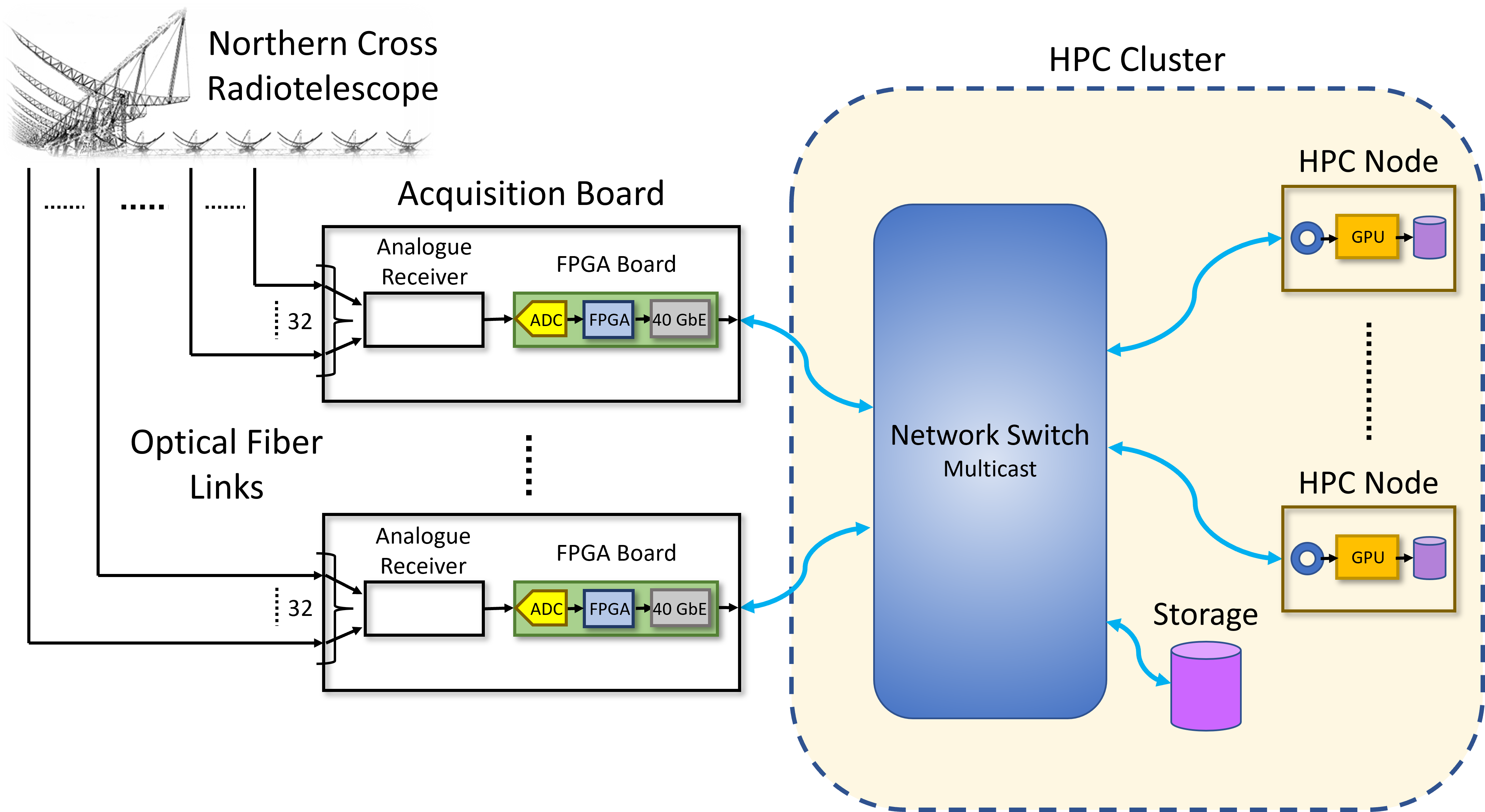 Missione 4 • Istruzione e Ricerca
Missione 4 • Istruzione e Ricerca
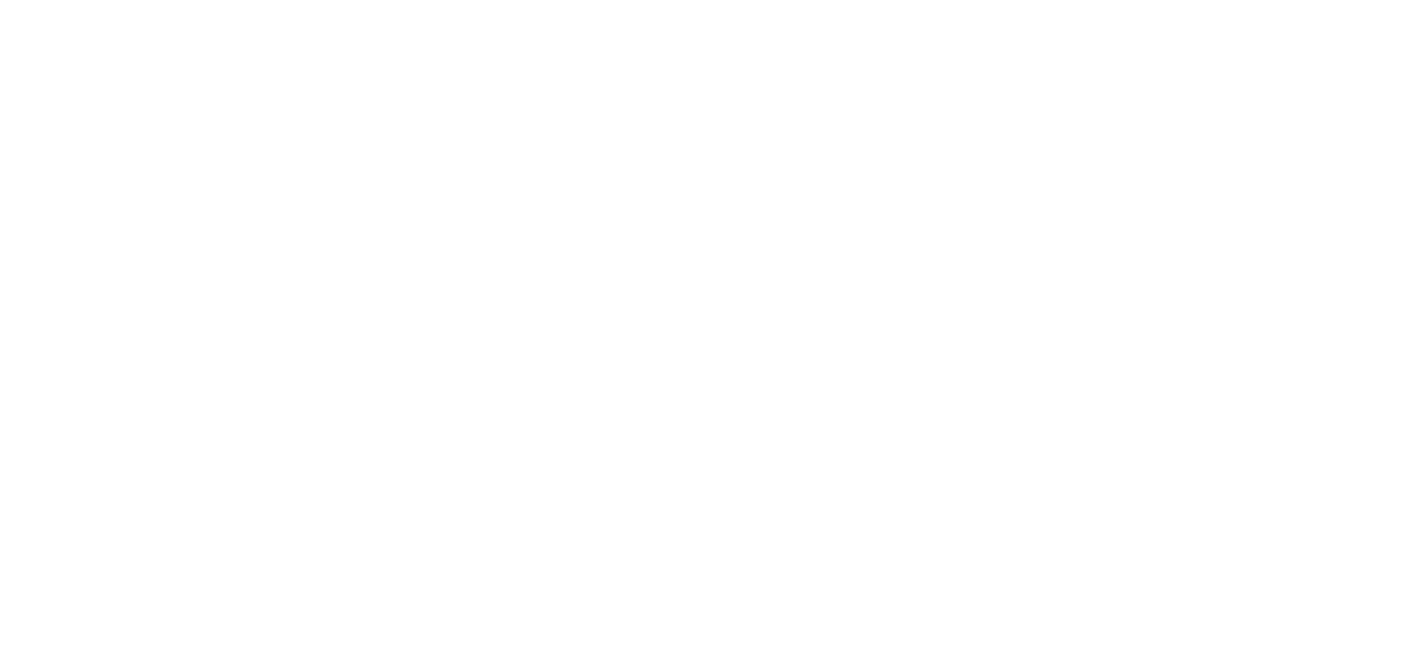 Hardware components: FPGA boards
Tile Processing Module
21 FPGA boards arranged in 6 sub-racks
Main characteristics of the FPGA board:
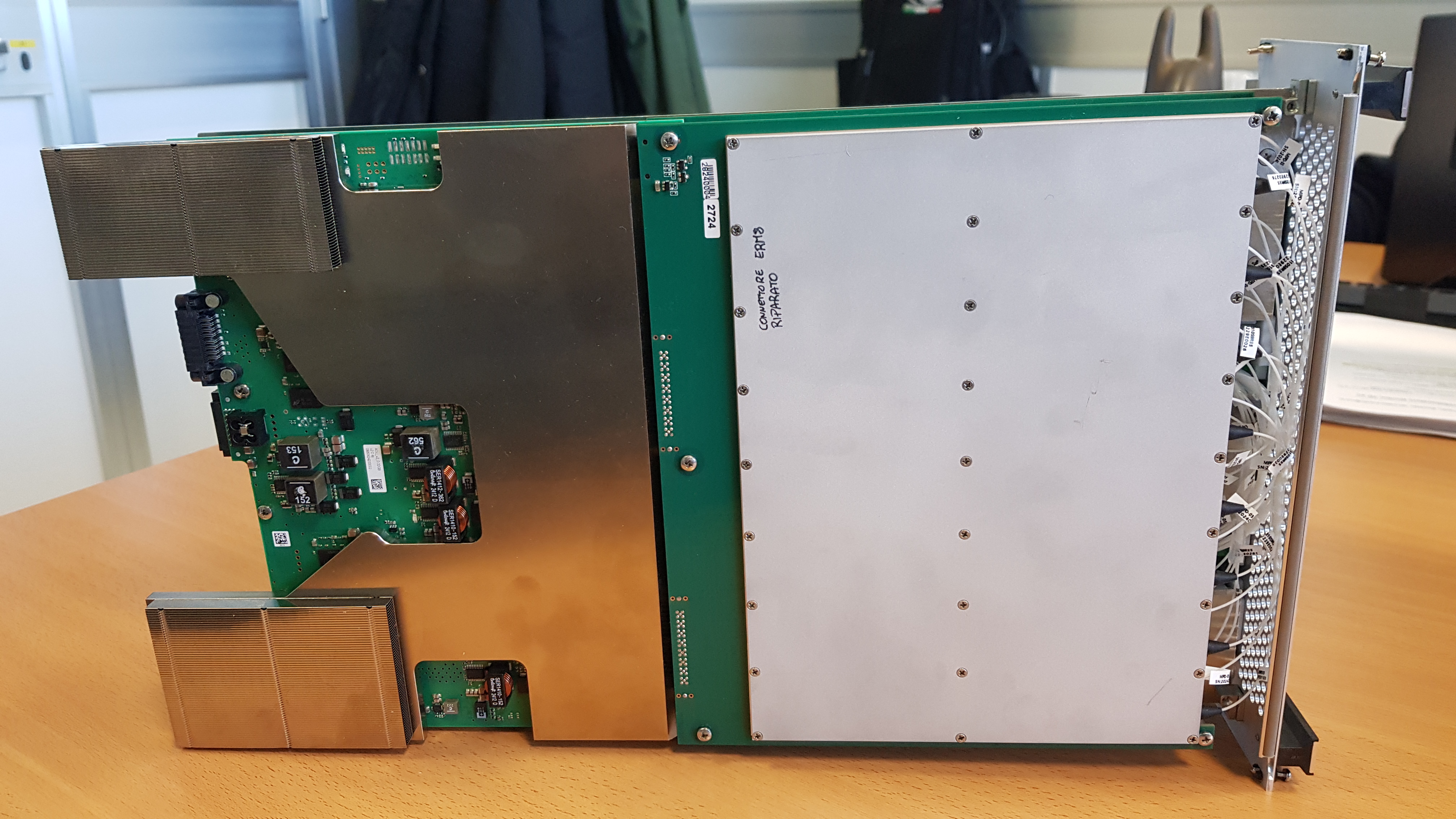 2x Analogue Receivers
1x FPGA Board
Sub-rack
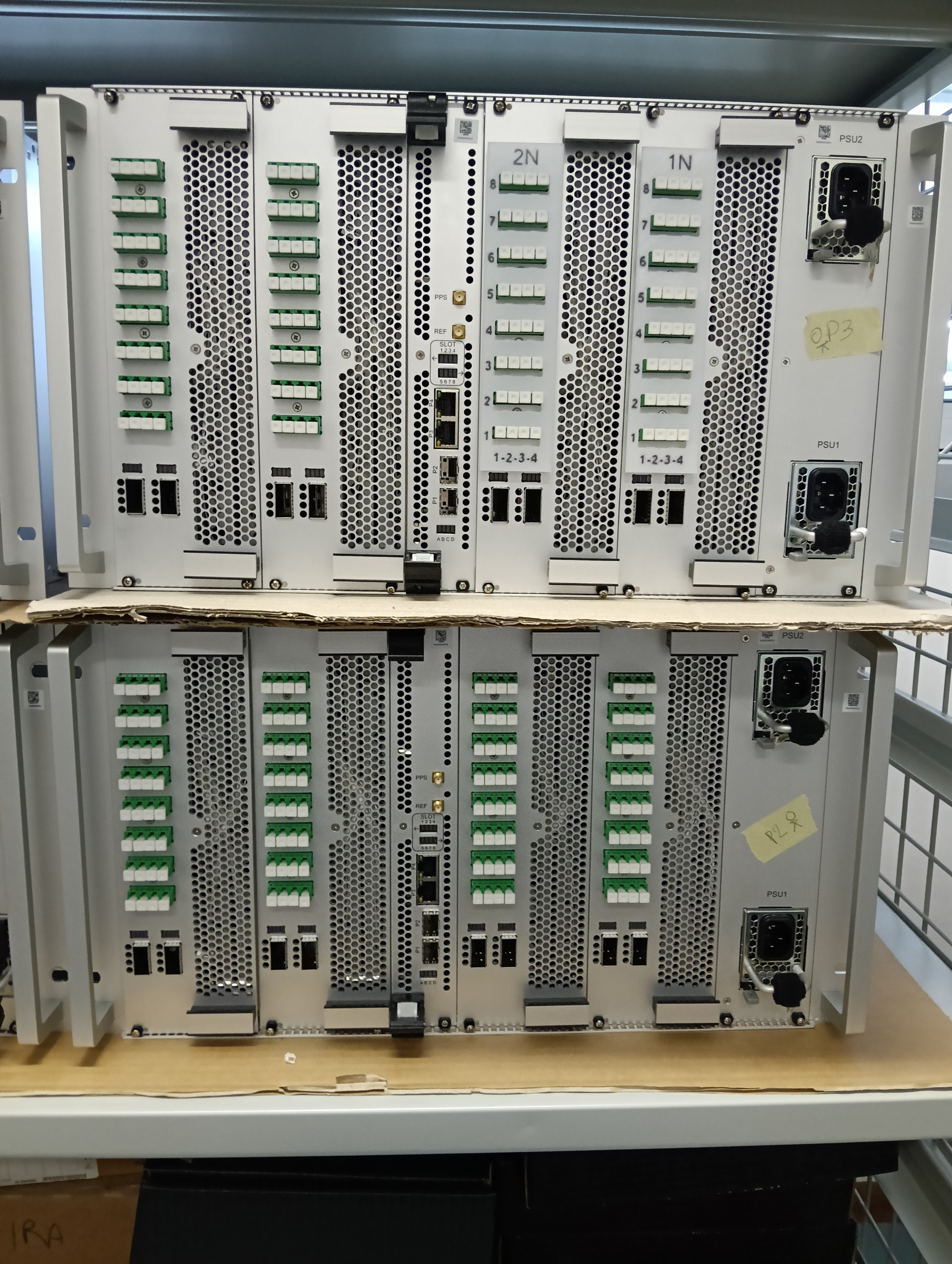 Status of the procedure:
Contract issued
Material delivered
Procedure about to be closed (next month)
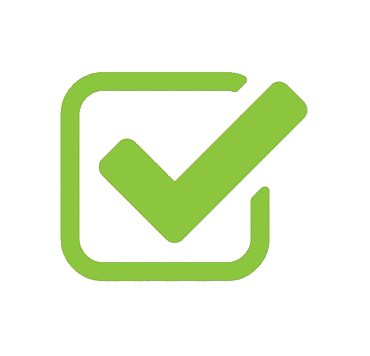 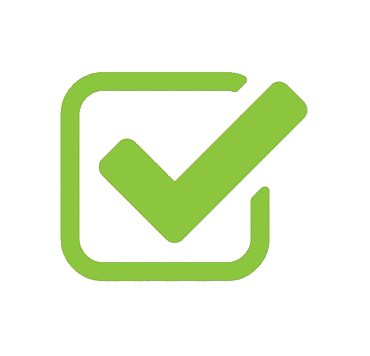 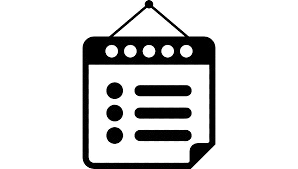 Missione 4 • Istruzione e Ricerca
Missione 4 • Istruzione e Ricerca
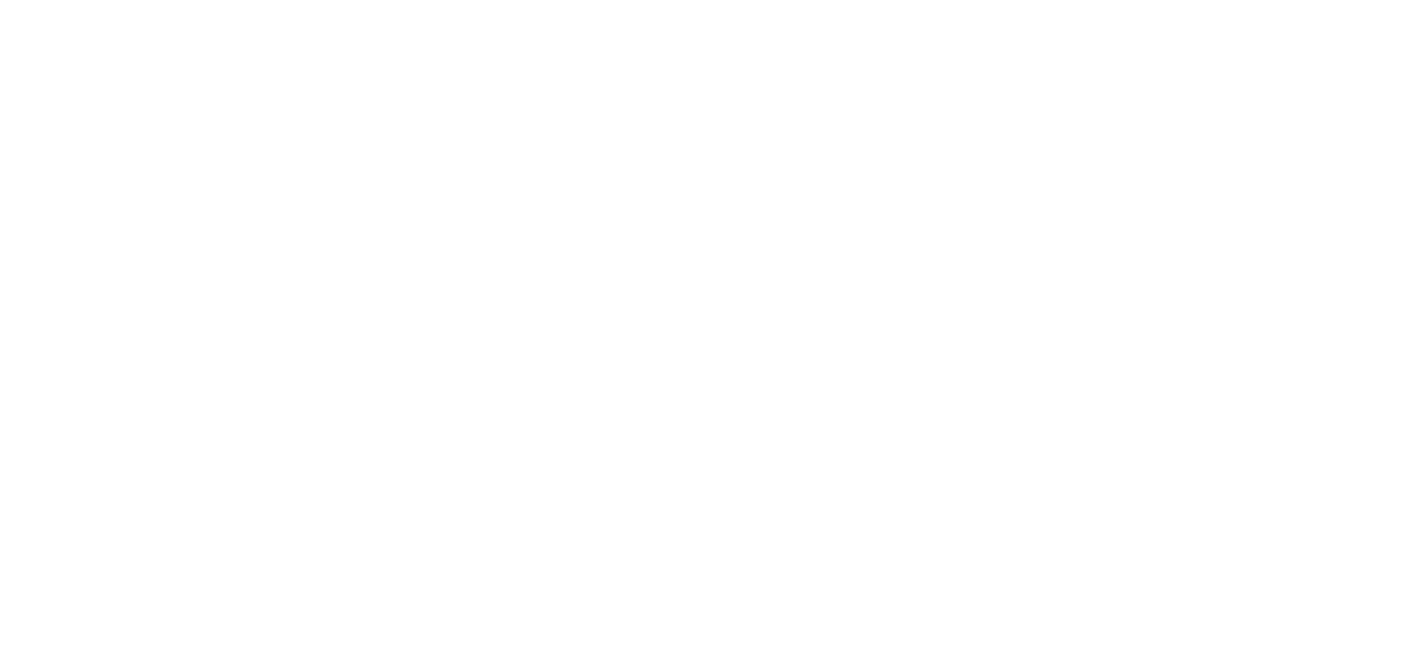 Hardware components: HPC Cluster
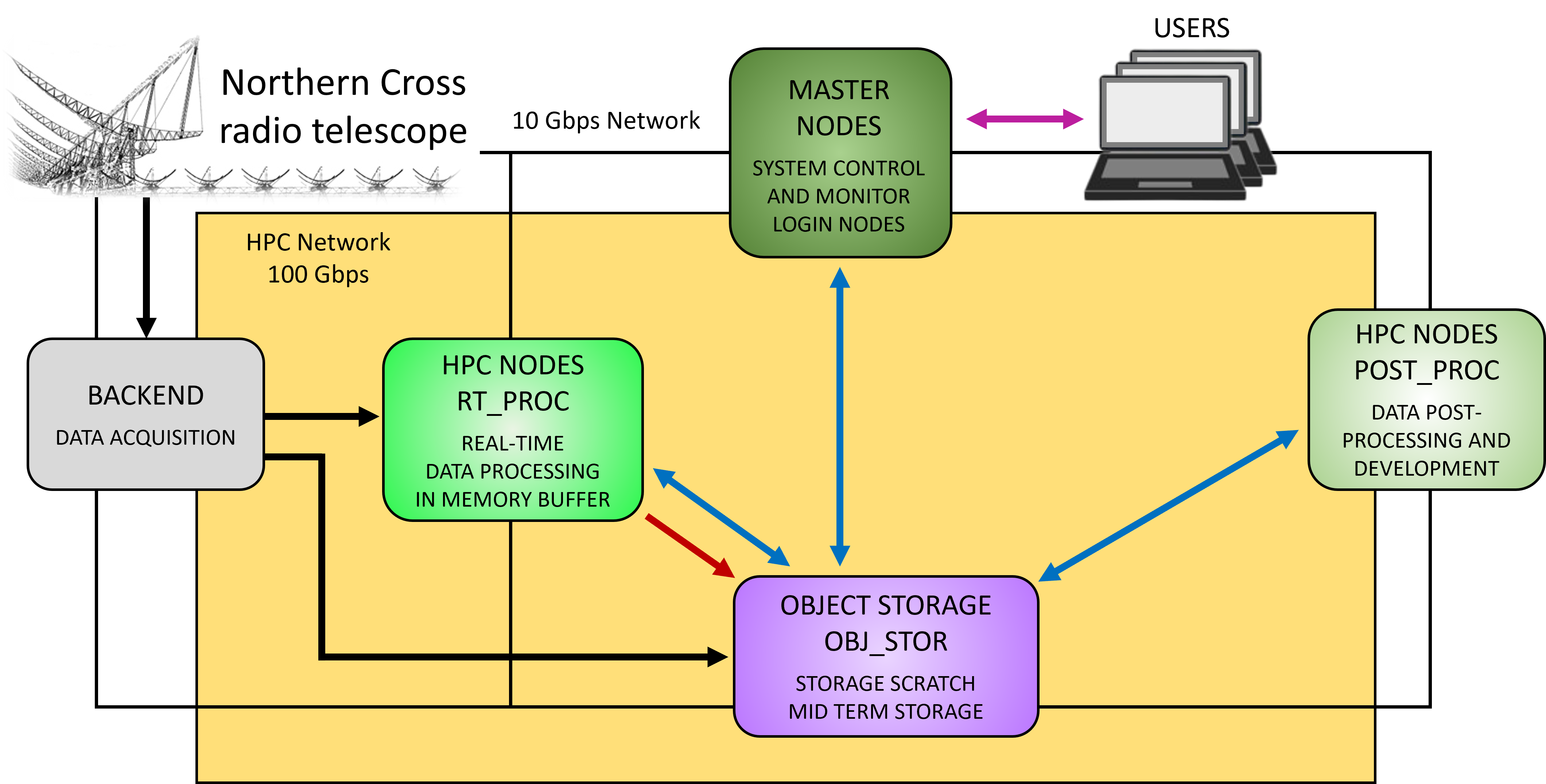 Missione 4 • Istruzione e Ricerca
Missione 4 • Istruzione e Ricerca
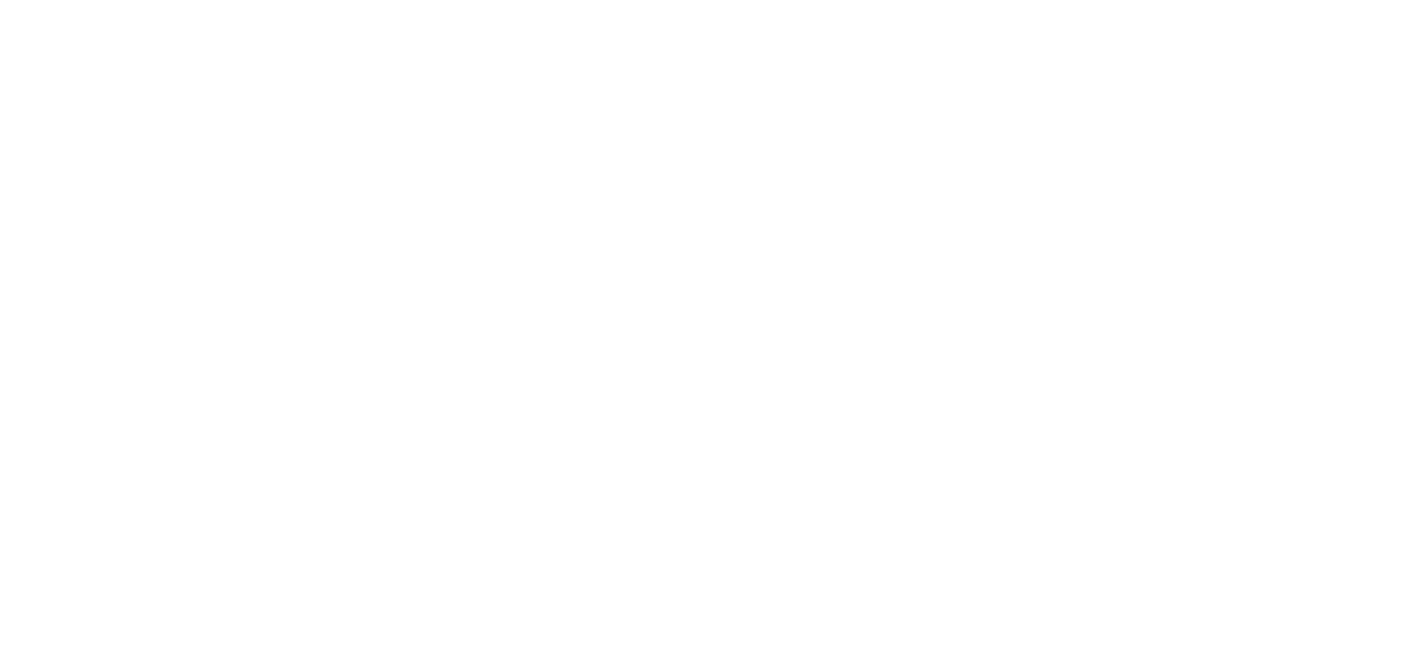 Hardware components: HPC Cluster
Data center building
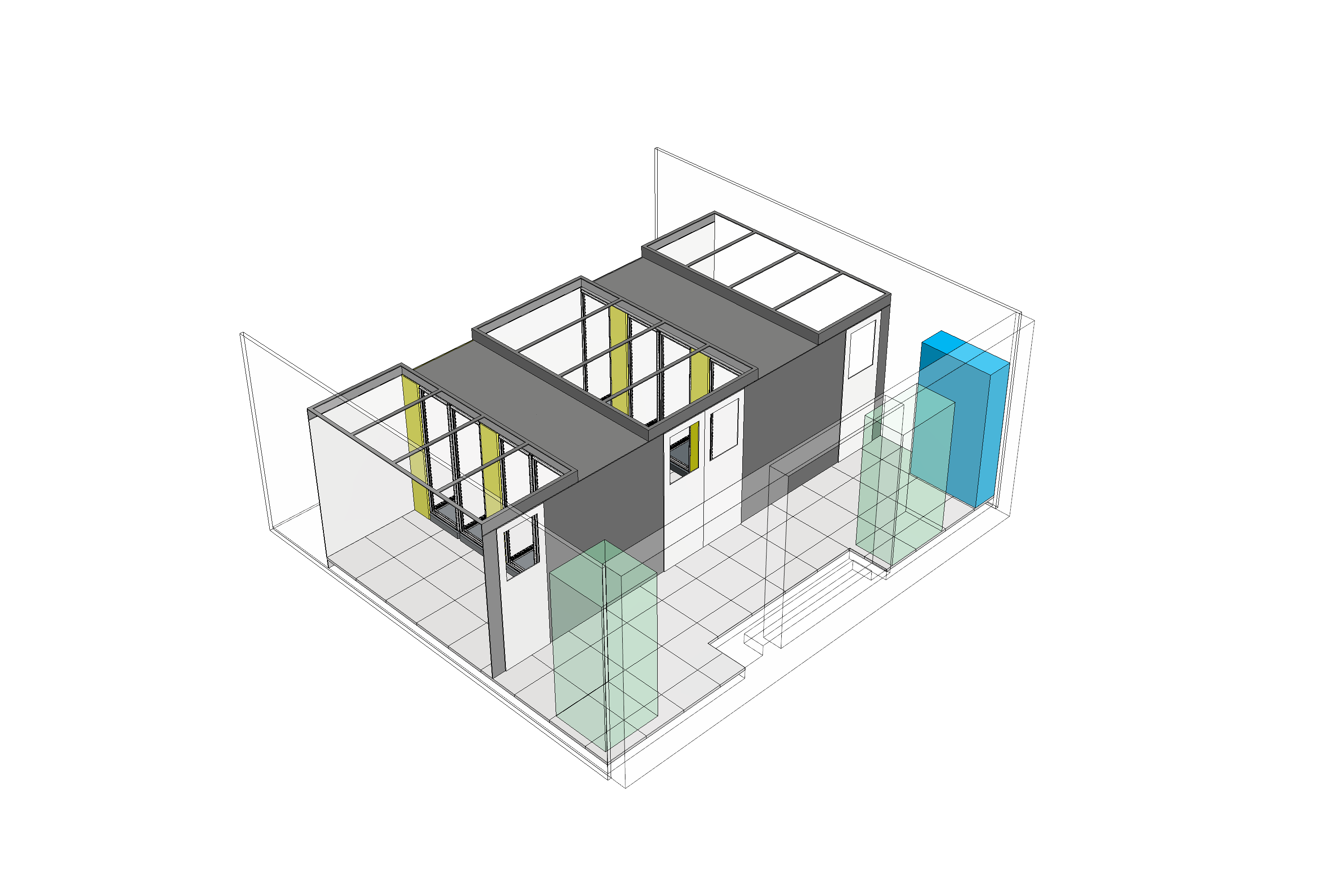 Status of the procedure:
Tender concluded
Supplier awarded
Contract about to be signed
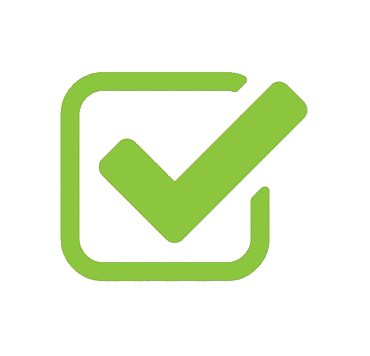 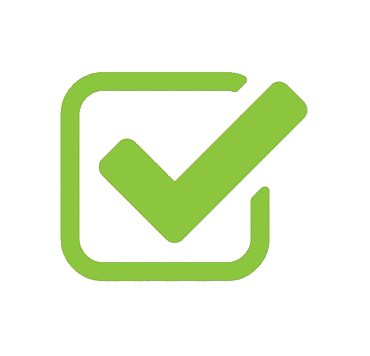 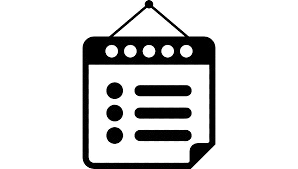 Missione 4 • Istruzione e Ricerca
Missione 4 • Istruzione e Ricerca
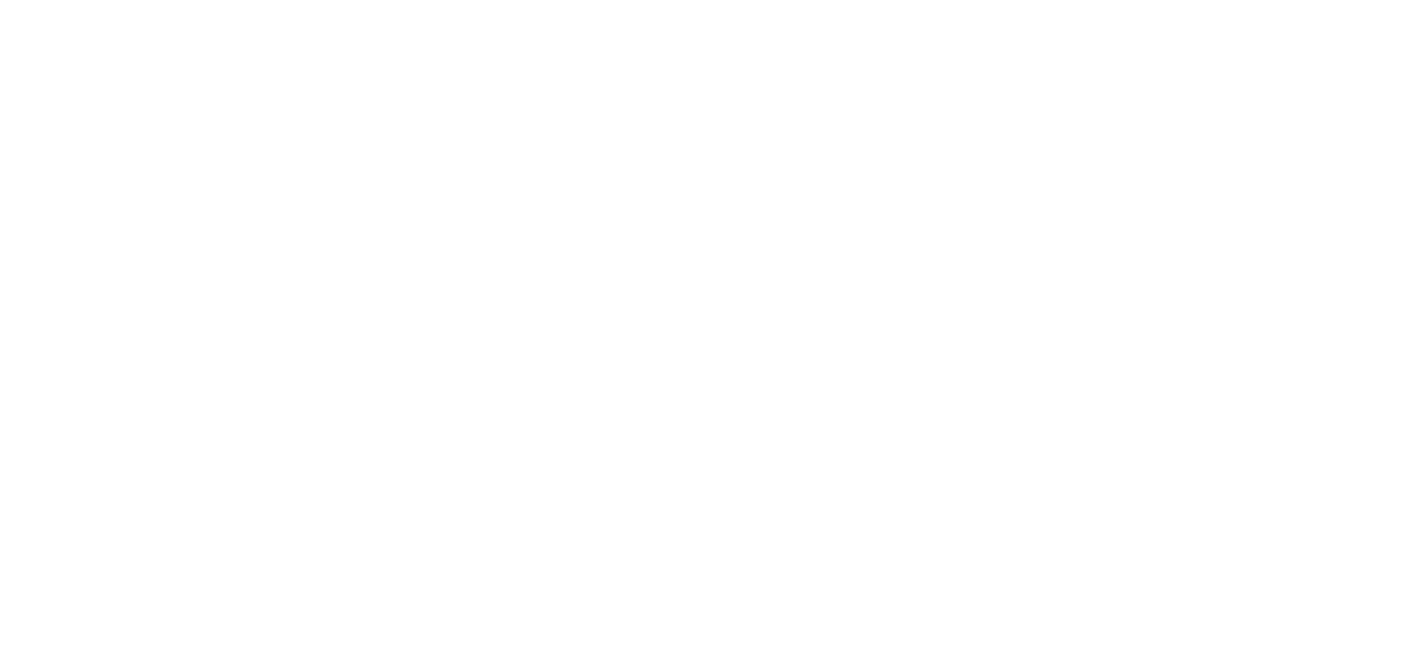 Firmware Development
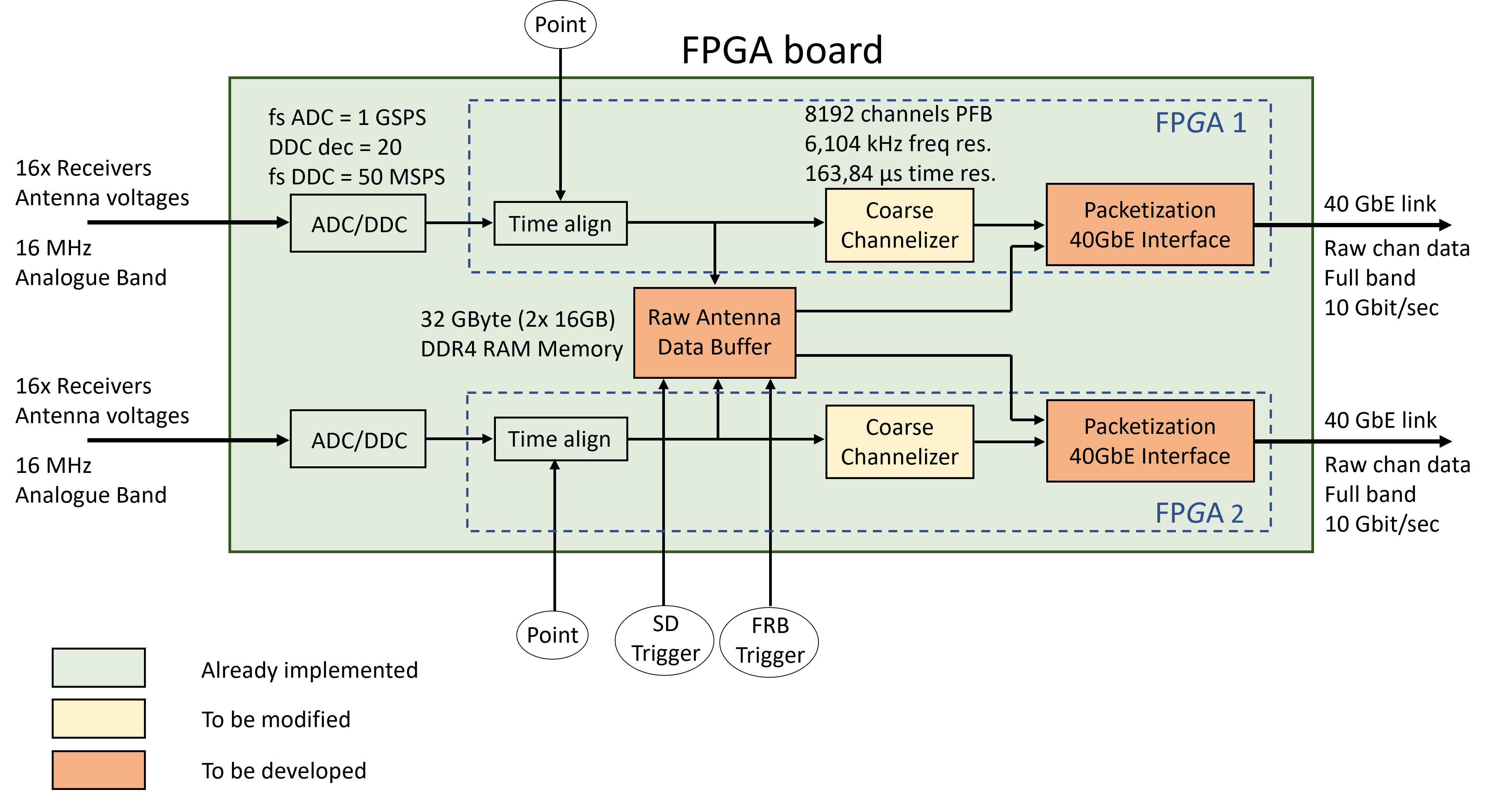 Priority
Missione 4 • Istruzione e Ricerca
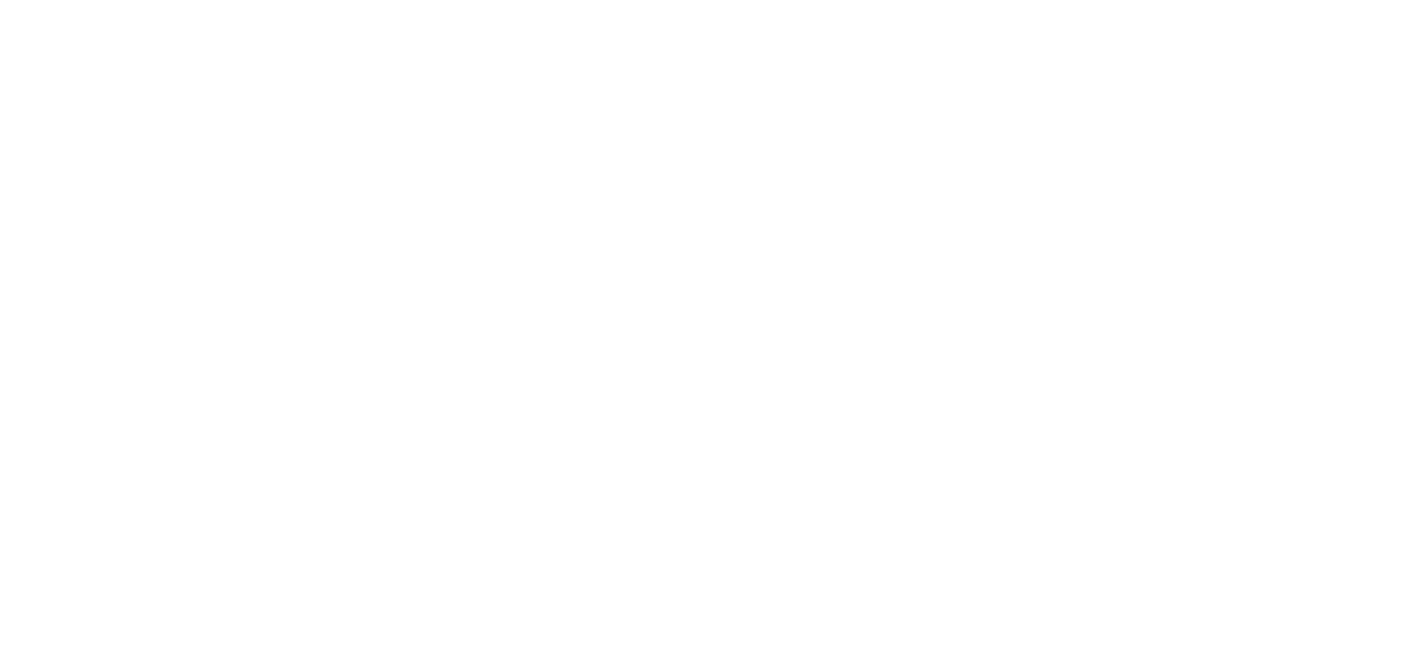 Firmware Development: Contract
The work must complete a design already started and in an advanced phase
Added the design for the Noto Radiotelescope (many common parts to be reused)
3 main Milestones:
Status of the procedure:
SoW completed
Contract to be written and signed
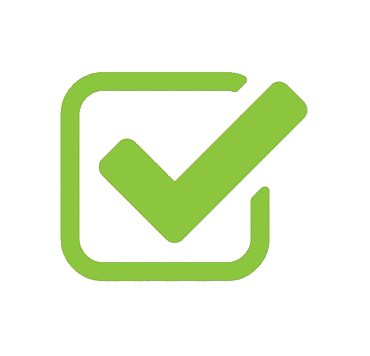 Missione 4 • Istruzione e Ricerca
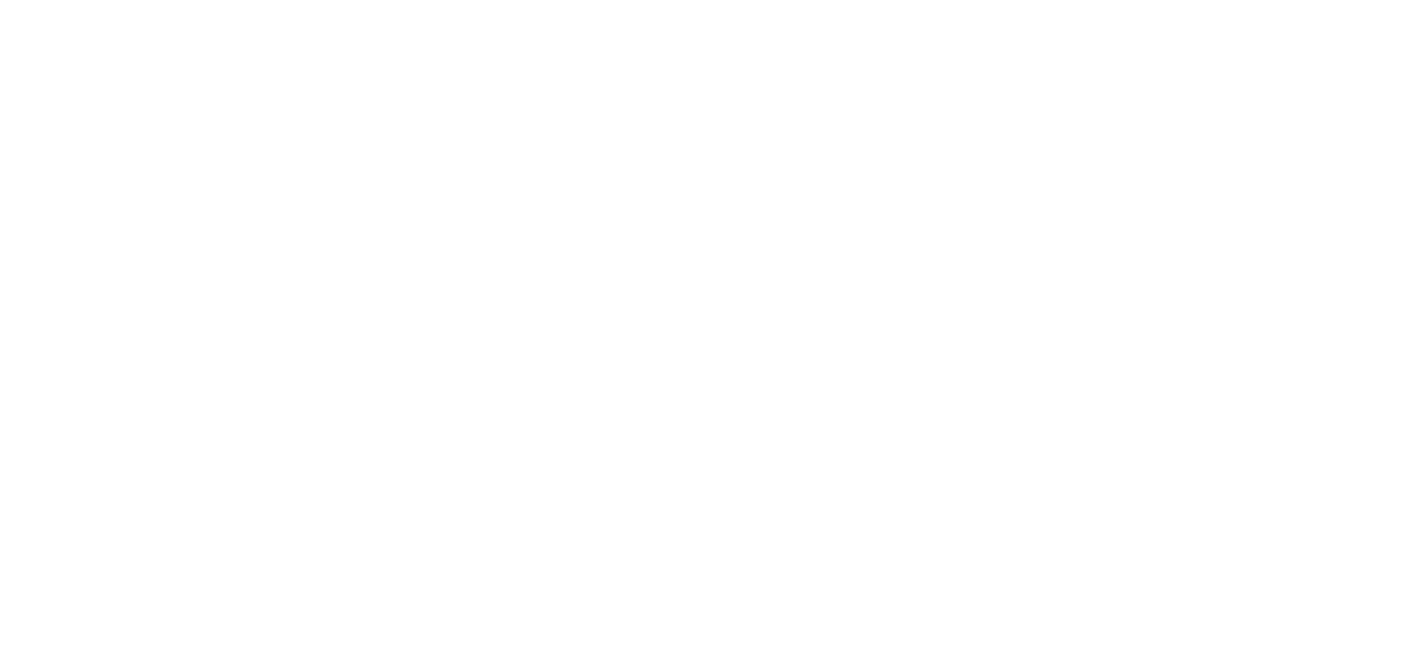 Software Development
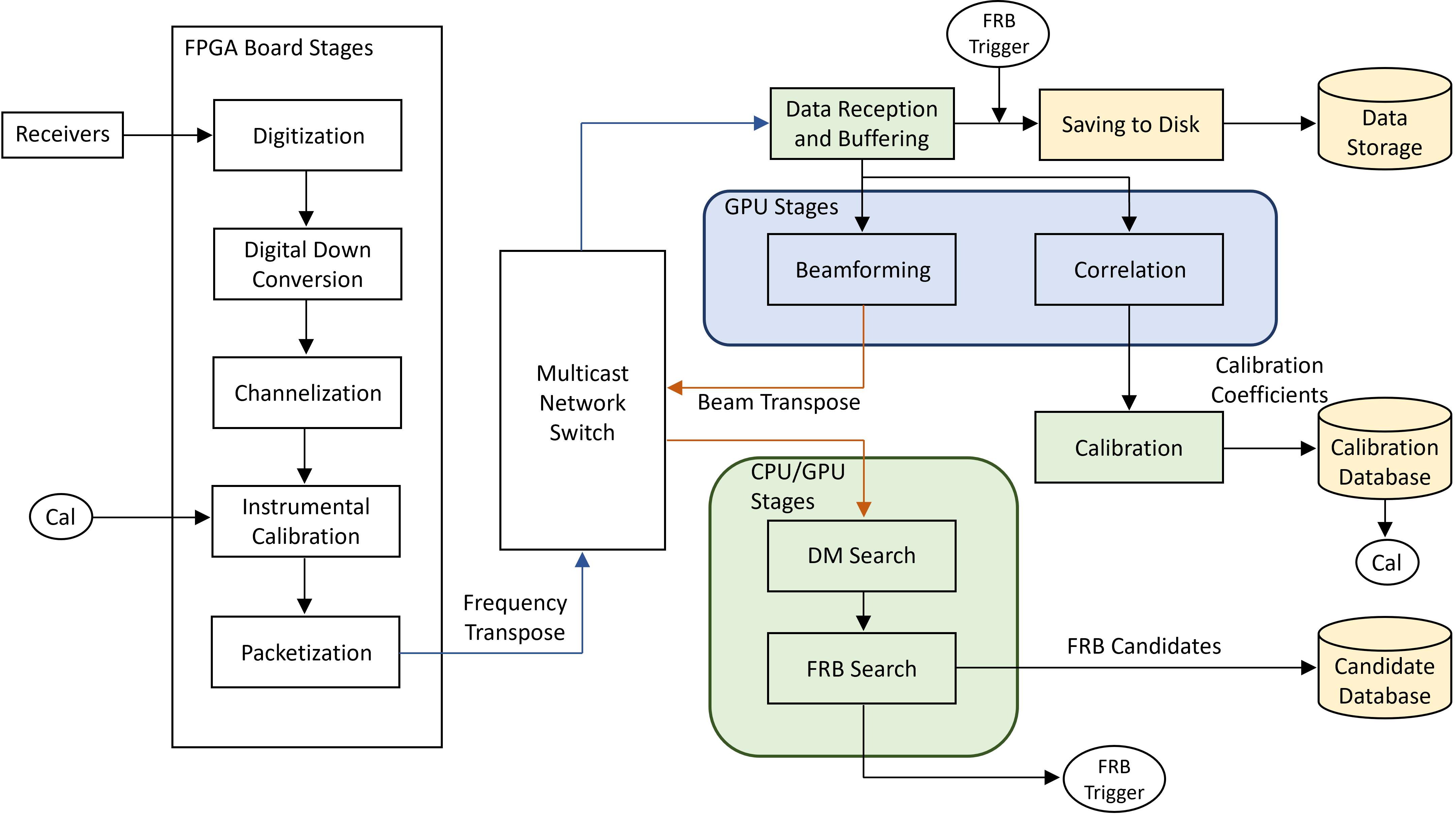 See Alessio’s Talk…
Missione 4 • Istruzione e Ricerca
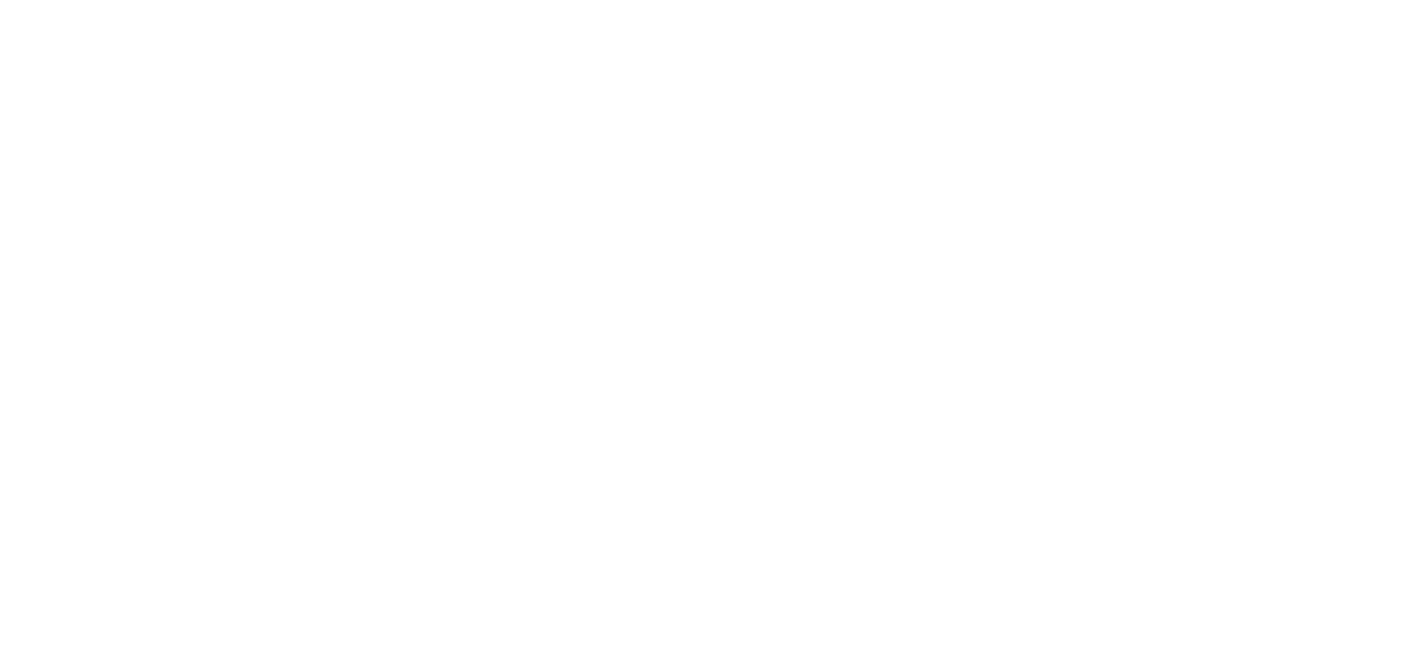 Software Development: Contract
Approach: building the system gradually, releasing step by step new features with respect to the system currently in use
4 main Milestones:
Status of the procedure:
SoW completed
Contract written
Contract to be signed
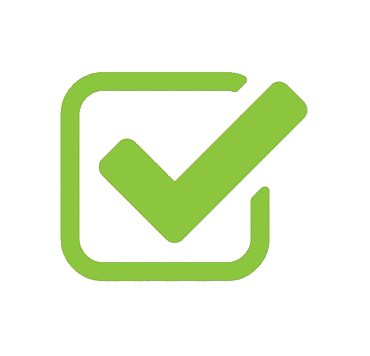 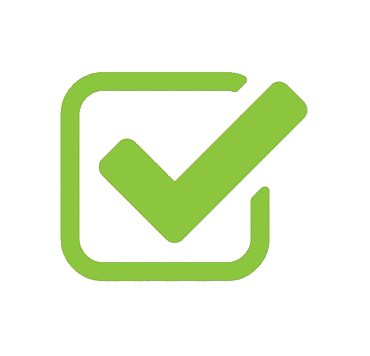 Missione 4 • Istruzione e Ricerca
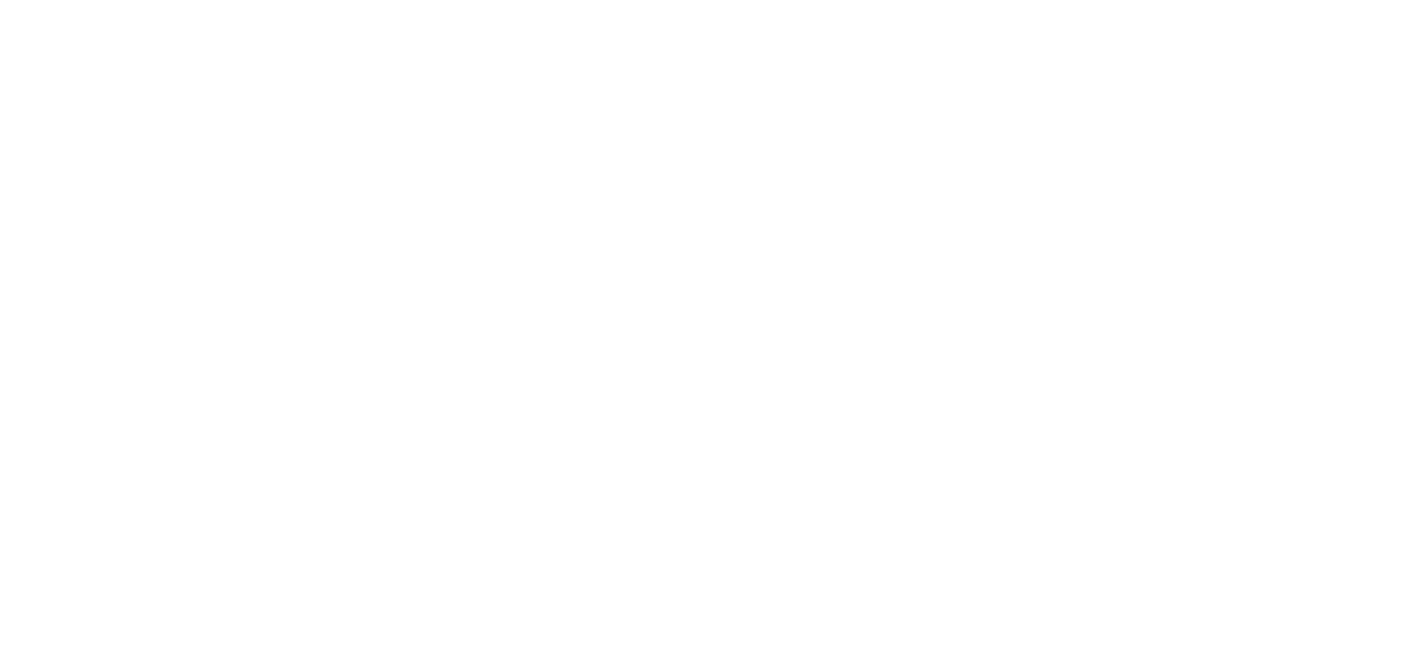 Ongoing Activities
Efforts to make the currently used data analysis pipelines portable 
Containerization (Docker, Podman) of:
FETCH (deep-learning based classifier)
FRB Baseband (pipeline to post-process the data of Noto RT)

Set up of a Gitlab server hosted in Medicina
Code repository (distributed revision control system)
Collaborative software development platform
Enable CI/CD automation
Mirroring in INAF Trieste (disaster recovery)
Missione 4 • Istruzione e Ricerca
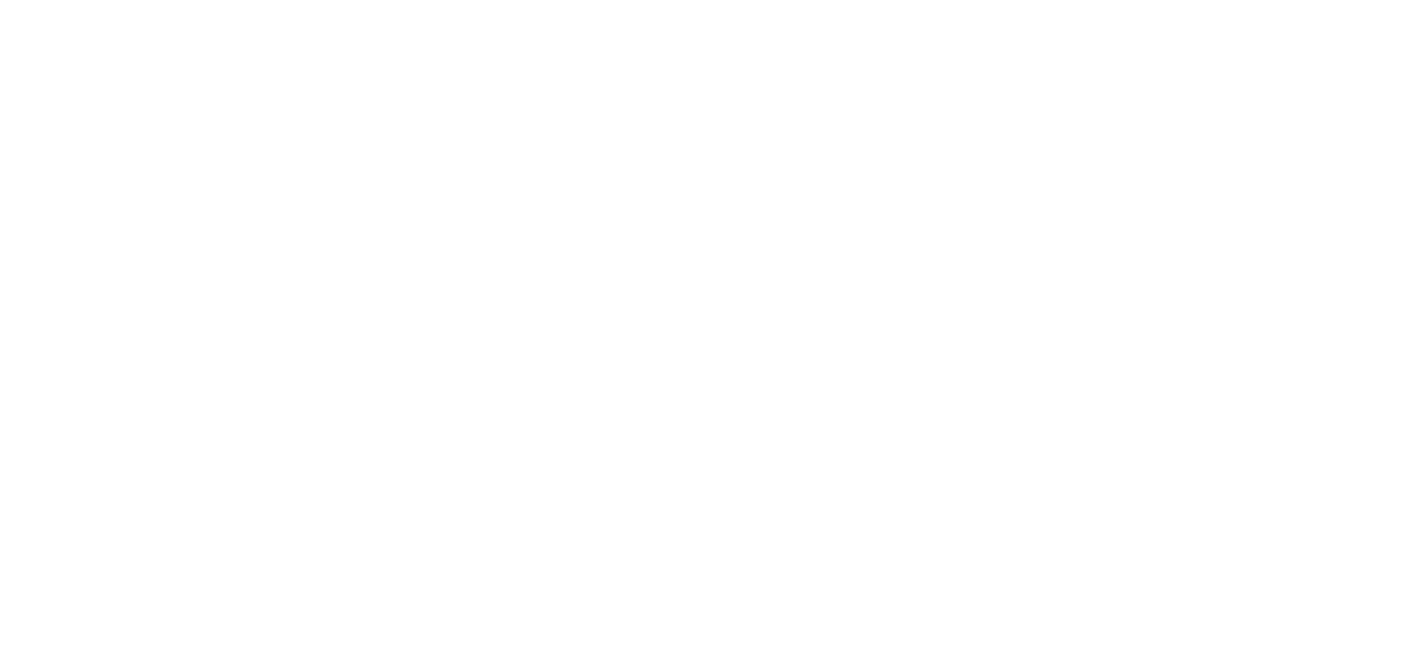 Ongoing Activities
Set up of a secure remote access system to Medicina servers 
Through VPN
Using isolated VLAN with access to the desired service
Software tools for the monitoring and control of:
Analogue receivers
Configuration set-up (DSA)
Power levels check
RFI monitoring
ADC clipping monitoring
Digital boards
Power on/off
FPGA programming
Temperature monitoring
Synchronization check
Missione 4 • Istruzione e Ricerca
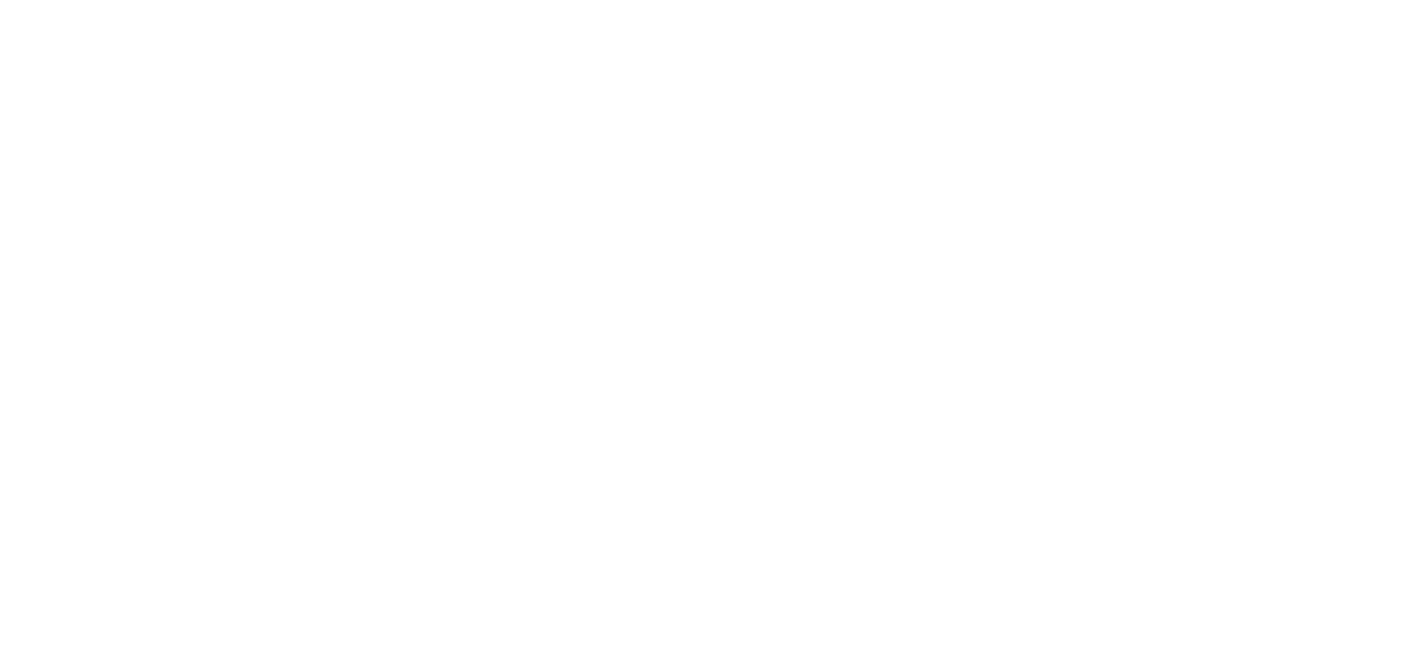 Receivers Monitor & Control
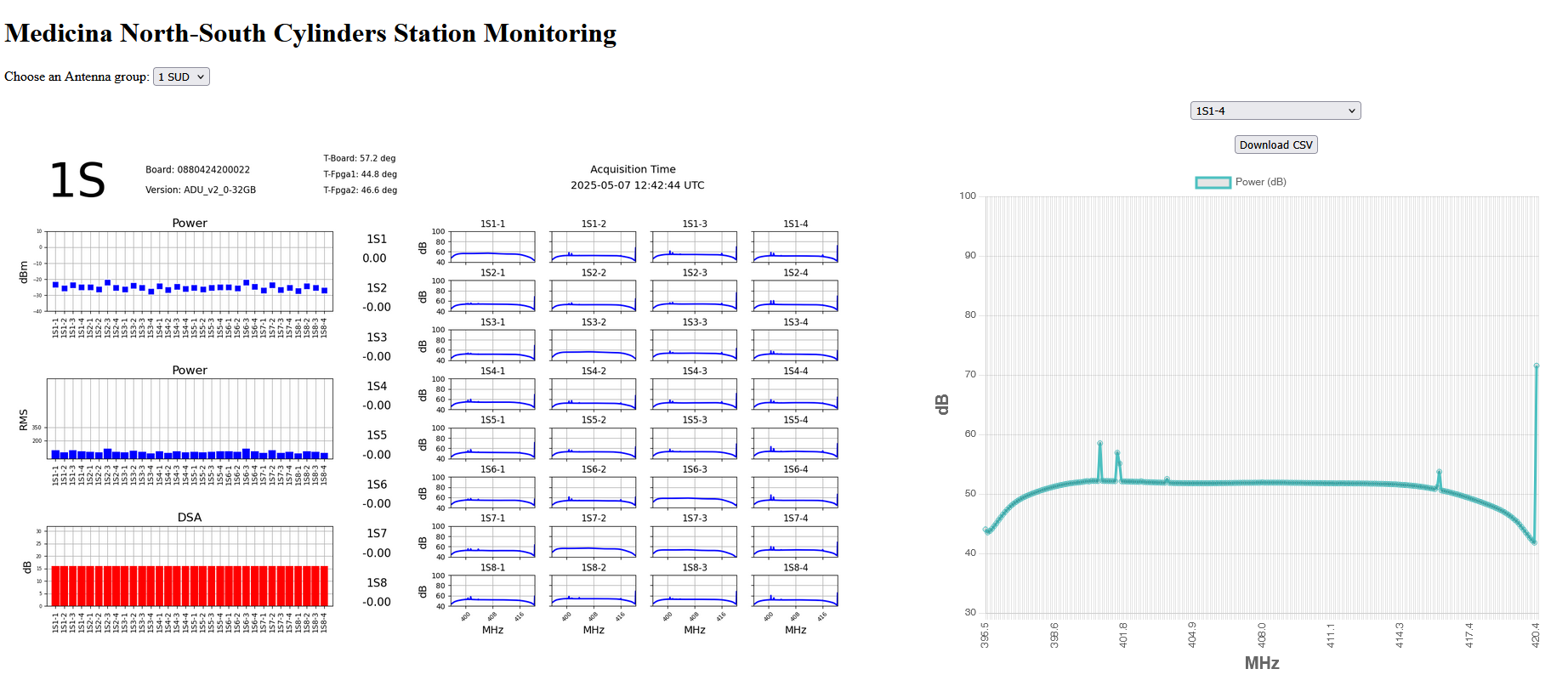 Courtesy: A. Mattana
Missione 4 • Istruzione e Ricerca
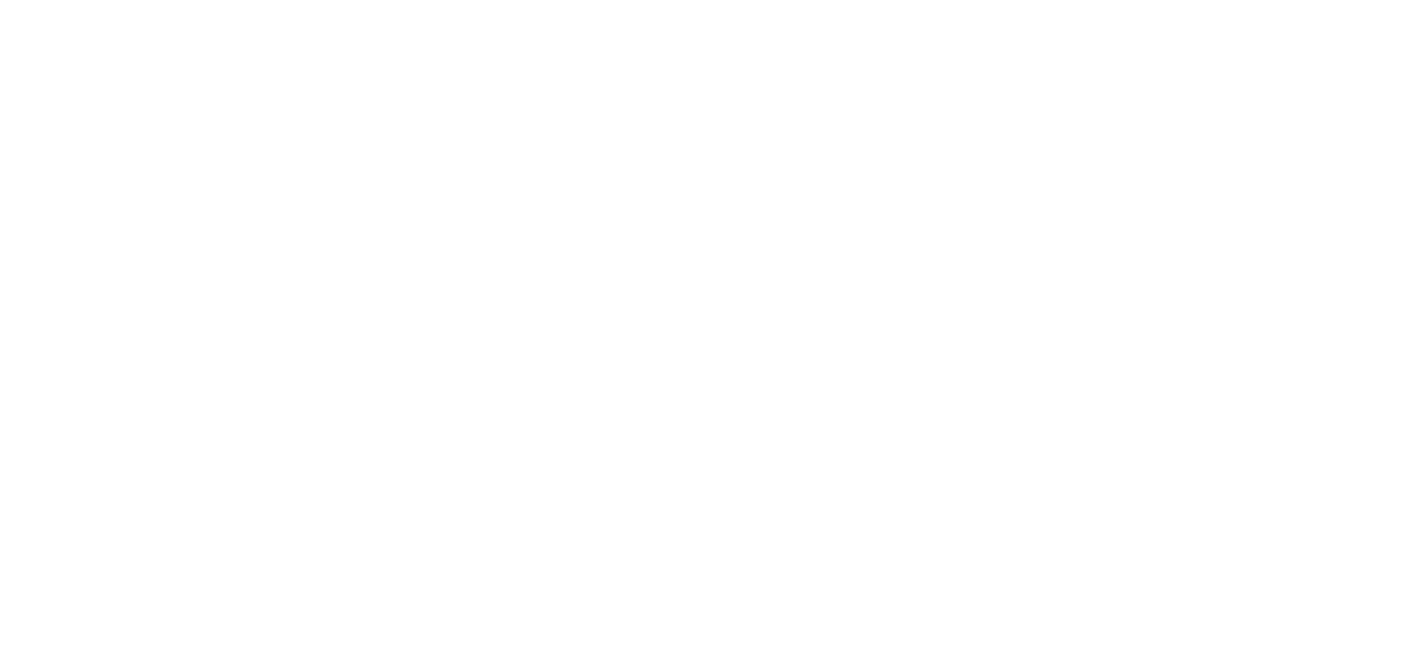 (Some) Criticalities and Strategies to Mitigate them
Tender for HPC Cluster: long and complex procedure
It could affect the development of other activities depending on it
Purchased a computing node with GPUs and a storage system
 it will be used to deploy the system for 32 cylinders (first 2 milestones of SW development)
Difficulties in awarding contracts for FW/SW development
Some activities already started
Few people for many and complex tasks (with a tight timeline!)
Efforts to find additional manpower
Internship (5/6 months) for Master in HPC
PhD proposal (FRB search pipeline with HPC platforms)
Investigate possible synergies with CHORD?
Missione 4 • Istruzione e Ricerca
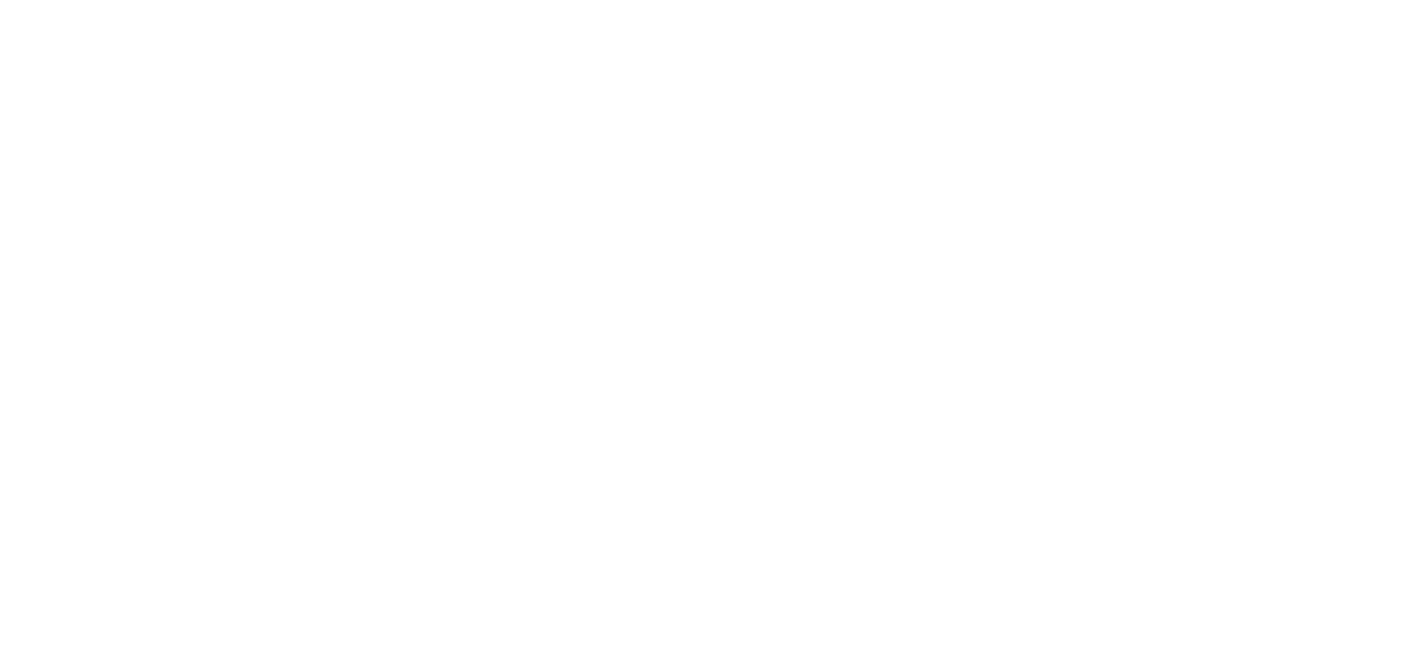 THANKS
FOR THE ATTENTION
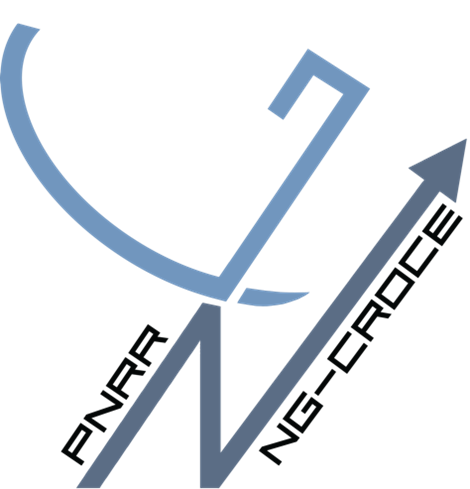 Next Generation – Croce del Nord
IR0000026
Intervento finanziato nell’ambito del PNRR - Piano Nazionale di Ripresa e Resilienza
M4C2 
Missione 4 - Istruzione e Ricerca           Componente 2 - Dalla Ricerca alla Impresa
Linea di Investimento 3.1 - Rafforzamento e creazione di Infrastrutture di Ricerca

CUP C53C22000880006
Missione 4 • Istruzione e Ricerca
Missione 4 • Istruzione e Ricerca